Figure 1. Anoxic potassium derangement in different concentrations of external [Na+] substituted with ...
Cereb Cortex, Volume 18, Issue 9, September 2008, Pages 2217–2227, https://doi.org/10.1093/cercor/bhm247
The content of this slide may be subject to copyright: please see the slide notes for details.
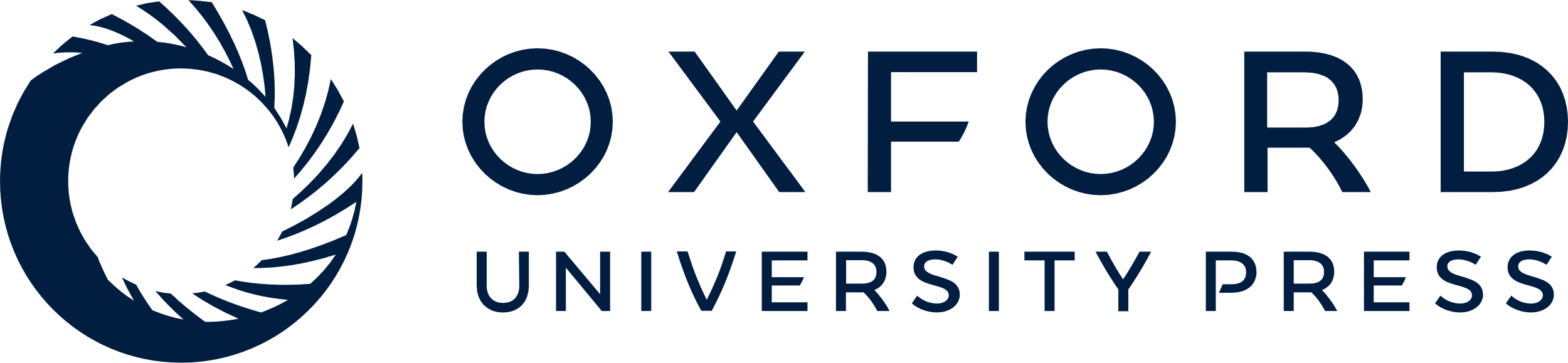 [Speaker Notes: Figure 1. Anoxic potassium derangement in different concentrations of external [Na+] substituted with NMDG+. Trace recordings of (A): Control (Cont), (B): [Na+] in 140 mM; (C): [Na+] in 120 mM; (D): [Na+] in 90 mM. (E–J) are statistical results of each recording parameter. *P < 0.05, **P < 0.01, ***P < 0.001 versus Cont; #P < 0.05, ##P < 0.01, ###P < 0.001 versus [Na+] in 140 mM; &P < 0.05, &&P < 0.01 versus [Na+] in 120 mM. Note that decrease in external [Na+] attenuated the anoxia-induced increase in [K+]e with the latency of response to anoxia elongated in a concentration-dependent manner.


Unless provided in the caption above, the following copyright applies to the content of this slide: © The Author 2008. Published by Oxford University Press. All rights reserved. For permissions, please e-mail: journals.permissions@oxfordjournals.org]